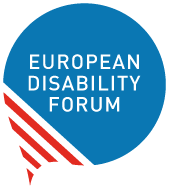 EDF Board meeting
Monday, July 5th 2021

9am Central European Time
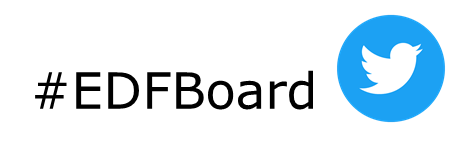 [Speaker Notes: EDF Board meeting 
July 5th 2021]
Practical information (I)
Accessibility:
Captioning (activate in zoom or use external link from chat box)
Captioning in different languages has been provided on request: including in German, Spanish (external link, select your language through “flag” icon)
Sign Language Interpretation
Questions and comments:
Use ‘raise hand’ function (if not possible either chat box or through microphone)
Send questions via the chat box
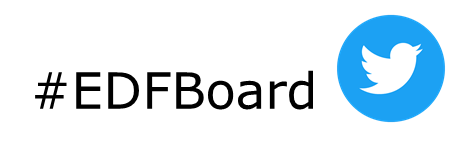 Practical information (II)
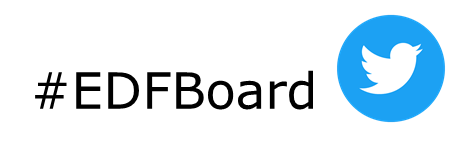 General rules:
Please remain muted with camera off while you are not speaking 
You will be given the floor 
When you speak please have your video on if you wish
Introduce yourself when speaking
Please speak slowly 
This session is recorded for internal use
Minutes and relevant documents will be available on the members area
Agenda
Are there additions for the Agenda?
Any other business– EDF future strategy- proposed by Pat Clarke
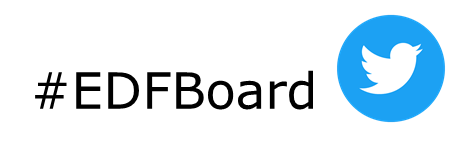 Board session 1. 09:00 – 10:30
Opening of the Board meeting by the EDF President and Adoption of the agenda 
President and Executive Committee report (DOC-BOARD-21-07-01)
Update on EDFs work in 2021- highlights (DOC-BOARD-21-07-02)
Work-planning for 2022-2025 (DOC-BOARD-21-07-03)
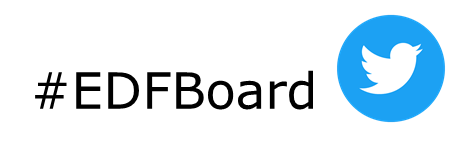 1. 	Opening by the EDF President and adoption of 	the agenda
Apologies: Marthese Mugliette, Ana Peláez Narvaez, Sanja Tarczay,
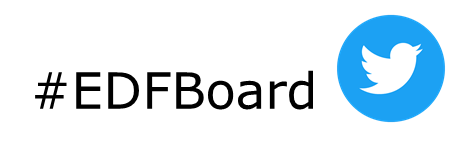 2. 	President and Executive Committee report 	(DOC-BOARD-21-07-01)
Are there any questions or comments on the report?
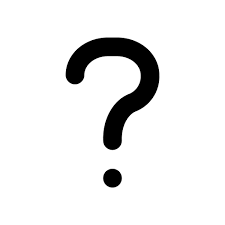 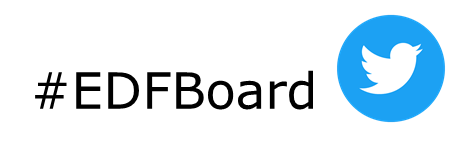 3.	Update on EDFs work in 2021- highlights 	(DOC-BOARD-21-07-02) – presented by Catherine
Started a new monitoring system in 2020
For internal and external reporting (EC grant)
Focussing on quantitative results but also highlighting qualitative achievements
Document summarizes important achievements January – June 2021
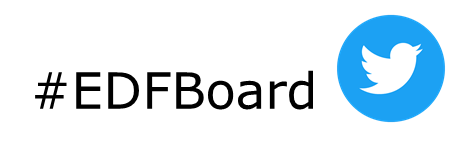 3.	Update on EDFs work in 2021- highlights 	(DOC-BOARD-21-07-02)
Are there any questions or comments on the document?
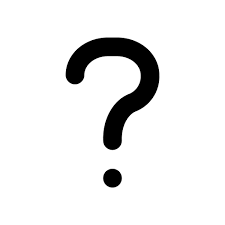 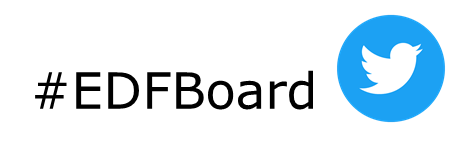 4.	Work-planning for 2022-2025 (DOC-BOARD-21-07-03)	Presented by Catherine
Call for the 4-year Framework Partnership Agreement of the Commission was published on 23 June

Deadline 28 September

Policy Priorities: Implementation of the Disability Strategy & UN CRPD, Human Rights and Non-Discrimination, Smart & Accessible Europe, Fair & Social Europe, International cooperation & humanitarian action
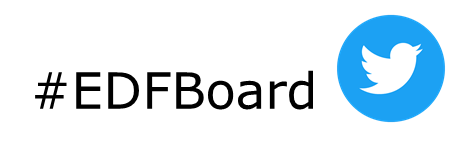 4.	Work-planning for 2022-2025 (DOC-BOARD-21-07-03)
Other priorities:

Bridge-building actions between EU level and national actors
Awareness raising and dissemination (including regular communication work, top campaigns, and EDF 25-year anniversary)
Network organization and management (including membership, governance of the network, finance and administration, financial sustainability, capacity building of members, monitoring and evaluation, and human resources)
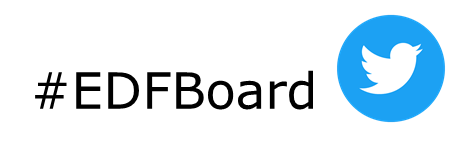 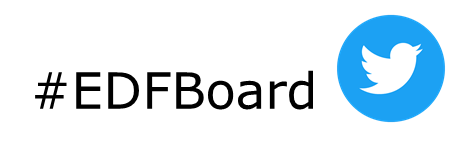 Questions for the Board
Do you agree with the priorities proposed? Do you have suggestions of issues to add or remove?
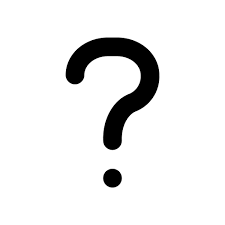 Break 10:30 - 11:00
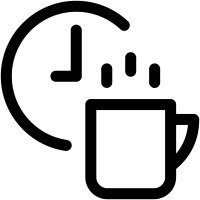 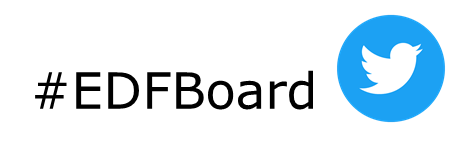 Board session 2. 11:00 – 12:30
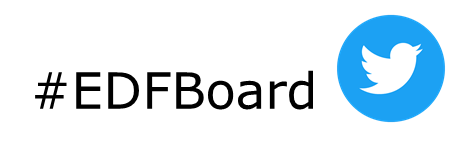 5. Conference on the Future of Europe (DOC-BOARD-21-07-04)
6. Disability Card  (DOC-BOARD-21-07-05)
7. Information session on ongoing and upcoming policy developments   (DOC-BOARD-21-07-06)
8. Feedback from members of upcoming presidencies (FR, CZ, SV, ES)
5. Conference on the Future of Europe     (DOC-BOARD-21-07-04)
Democratic exercise with no pre-empted topics nor outcomes

High priority for EU institutions until spring 2022

Ways of contributing to the Conference
Multilingual platform.
Events at European or national level linked to the Conference.
Citizens Panels at European and national level.
Conference Plenary.
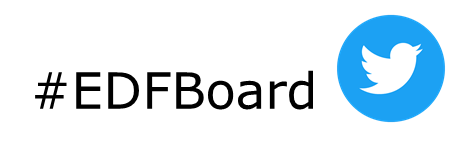 EDF alliances for the Conference
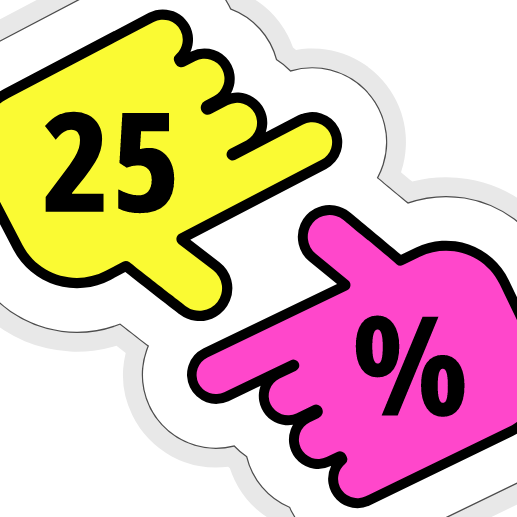 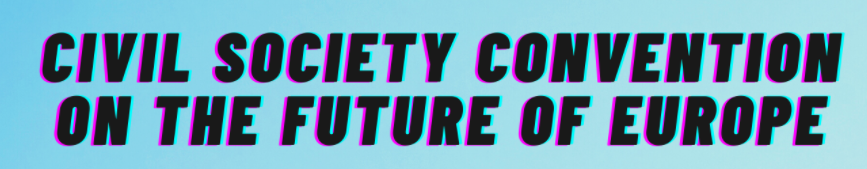 25% project 
Led by European Youth Forum.
Updates youth on the work of the Conference
Collecting ideas from youth
Empower youth via workshops on how to make change
Youth events
Civil Society Convention on the Future of Europe:
Led by Civil Society Europe
Channelling Civil Society Organisations inputs into the Conference
Thematic clusters
5 seats in the Conference Plenary
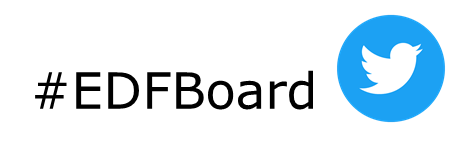 [Speaker Notes: Document and share our history and learning from the past 25 years
25 in big, multicolor letters. 
Visual identity (adapted logo, slogan)
Birthday celebration 
Webpage and blog posts about main events of the last 25 years]
5. Conference on the Future of Europe
Questions to EDF Board:

Have you heard of the Conference on the Future of Europe national or European events?

Are your organisations considering to contribute to this Conference? 

How can EDF Secretariat support you in this?
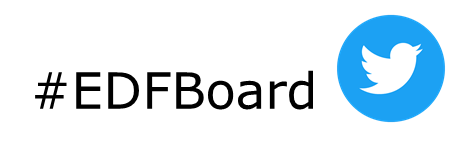 6. Disability Card (DOC-BOARD-21-07-05)    Presented by Catherine
Commission promises Card by 2023 in all EU member states, based on mutual recognition
Why did we want a Disability Card again?
Now it’s getting political – anticipated sticking points
Possible “risks” of having a Disability Card
Examples of existing Cards for inspiration
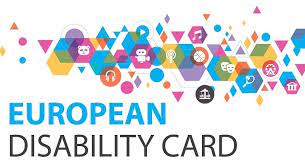 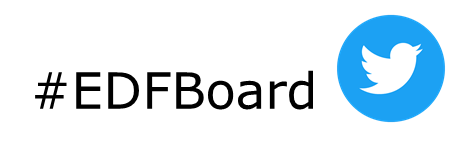 6. Disability Card (DOC-BOARD-21-07-05)
Question for the Board:
Do you agree with the draft position and approach taken? In particular do you agree with the core demands?
Would you like to add or change anything?
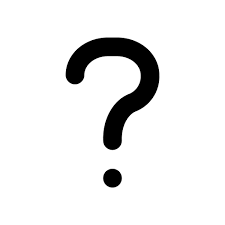 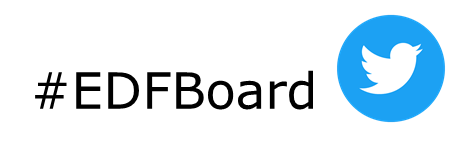 7. Information session on ongoing and upcoming policy developments (DOC-BOARD-21-07-06)
UNCRPD review: EDF interim alternative report 
Withdrawal of the additional protocol to the Oviedo Convention

EU policy making 1/2:

Disability Rights Strategy 2021-2030
EU budget
Recovery funds: review national Recovery and Resilience Plans
Directive on Pay Transparency
Revision of Victims Rights Directive
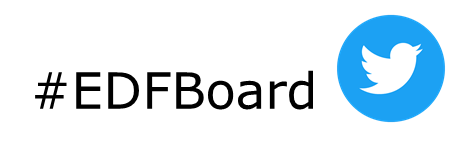 7. Information session on ongoing and upcoming policy   developments (DOC-BOARD-21-07-06)
EU policy making 2/2:

Reform of EU electoral law of 1976 
Minimum Wage Directive
Non-financial Reporting Directive for Large Businesses
Patients Mobility Directive
Energy Performance of Buildings Directive
Digital Services Act, Digital Markets Act, Artificial Intelligence Act
Trans European Network on Transport (TEN-T) regulation
EU-Africa strategy
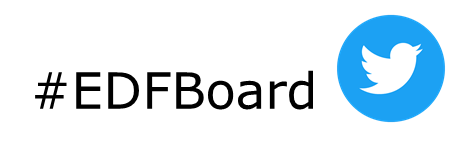 7. Information session on ongoing and upcoming policy developments (DOC-BOARD-21-07-06)
Questions to EDF Board:

Do you agree with the list of campaigns as well as EDF’s approach to them?

Is there any other important policy development EDF should be following at the moment?

Is there any policy campaign you are leading to which EDF could be supportive?
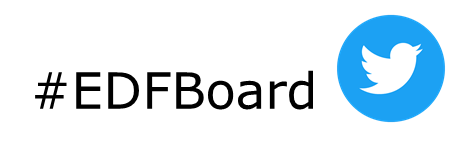 8. Feedback from EDF members on upcoming Presidencies    Presented by Catherine
Meeting on 30 June with relevant EDF members 
Debrief on the Portuguese Presidency (Vera Bonvalot)
Planned events and actions for the Slovenian Presidency starting 1 July (Goran Kustura)
Feedback from representatives of EDF members from France (Albert Prévos), Czechia (Ondrej Folk is absent – oral update given by secretariat) Sweden (Marina Carlsson), and Spain (tbc)
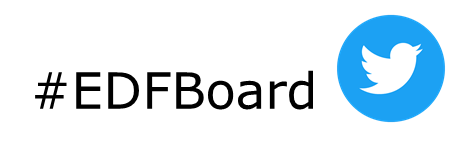 [Speaker Notes: Update from Czechia (to be given on behalf of Ondrej Folk):

Not much information on the Presidency; topics: safety and external relations, internal market including digital market;
asked about the Presidency at a government meeting and also asked about EDF Board meeting but we need to have financing ensured first and the answer was not too enthusiastic]
Lunch break 12:30 - 14:30
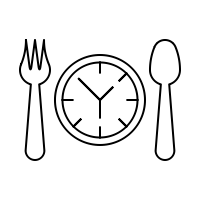 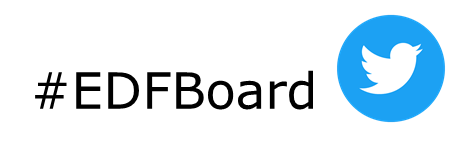 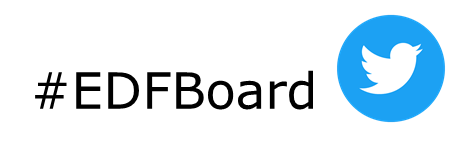 Board Session 3. 14:30 – 16:00
EDF 25 year anniversary (DOC-BOARD-21-07-07)
    International cooperation – highlights of recent external 	evaluation 	(DOC-BOARD-21-07-08)
11.	EDF Data Protection Policy (for adoption) (DOC-BOARD-21-07-	09)
Board Session 3. 14:30 – 16:00
12.	EDF finances (DOC-BOARD-21-07-10)
13.	Membership update 
14.	Meetings until the end of the year (DOC-BOARD-21-07-11)
    Evaluation of the Board
    Any other business
EDF Future strategy
17.    Date of the next Board meeting
9. EDF 25 year anniversary (DOC-BOARD-21-07-07)
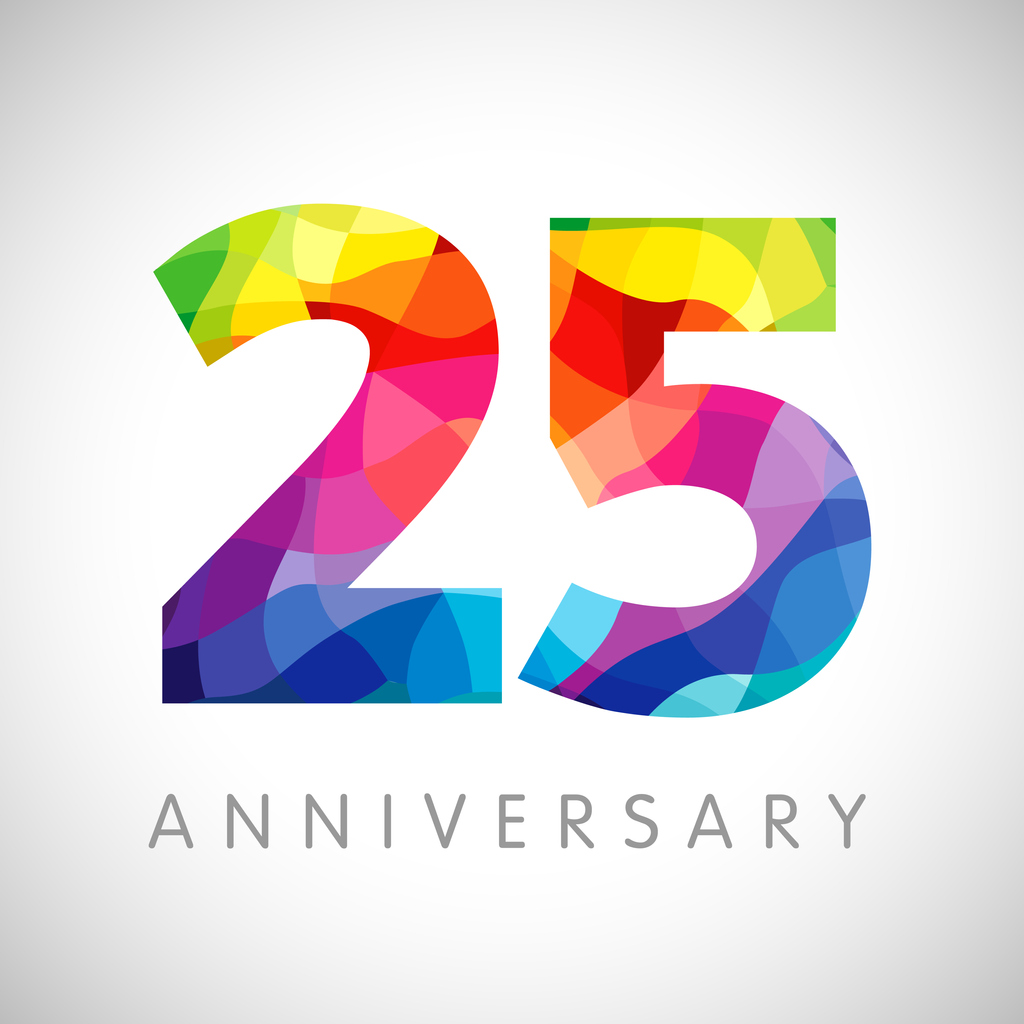 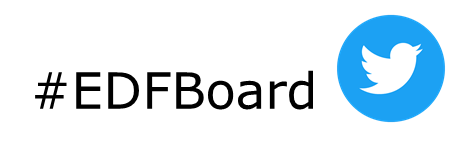 [Speaker Notes: 9. EDF 25 year anniversary (DOC-BOARD-21-07-07) 25 in big, multicolor letters.]
Structure
Objectives of the anniversary
Day of Action on Disability 
Proposed actions by objective
Next steps
Questions for the board
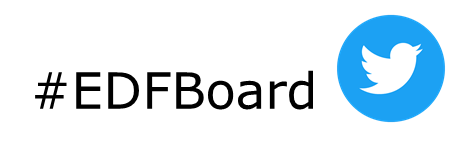 [Speaker Notes: Structure
Objectives of the anniversary
Day of Action on Disability 
Proposed actions by objective
Next steps
Questions for the board]
Objectives of the anniversary
Document and share our history and learning from the past 25 years
Connect with our members and develop coordinated actions to achieve concrete commitments to advance the rights of persons with disabilities
Reach more persons with disabilities in Europe
Refresh our agenda for the next 25 years
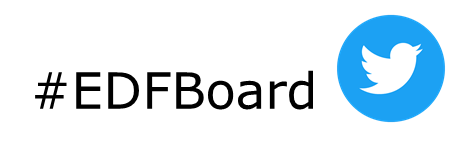 [Speaker Notes: Objectives of the anniversary 
Document and share our history and learning from the past 25 years
Connect with our members and develop coordinated actions to achieve concrete commitments to advance the rights of persons with disabilities
Reach more persons with disabilities in Europe
Refresh our agenda for the next 25 years]
Day of Action on Disability
Day of coordinated demonstrations all across Europe
Demands: more money from recovery funds
When: tentatively late April
Where: National authorities or European Commission representation
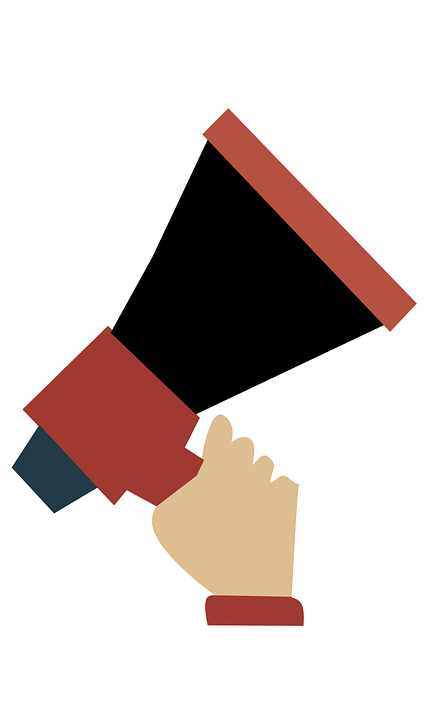 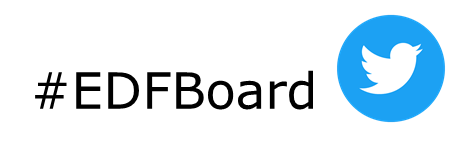 [Speaker Notes: Day of Action on Disability
Day of coordinated demonstrations all across Europe
Demands: more money from recovery funds
When: tentatively late April
Where: National authorities or European Commission representation]
Document and share our history and learning from the past 25 years
Visual identity (adapted logo, slogan)
Birthday celebration 
Webpage and blog posts about main events of the last 25 years
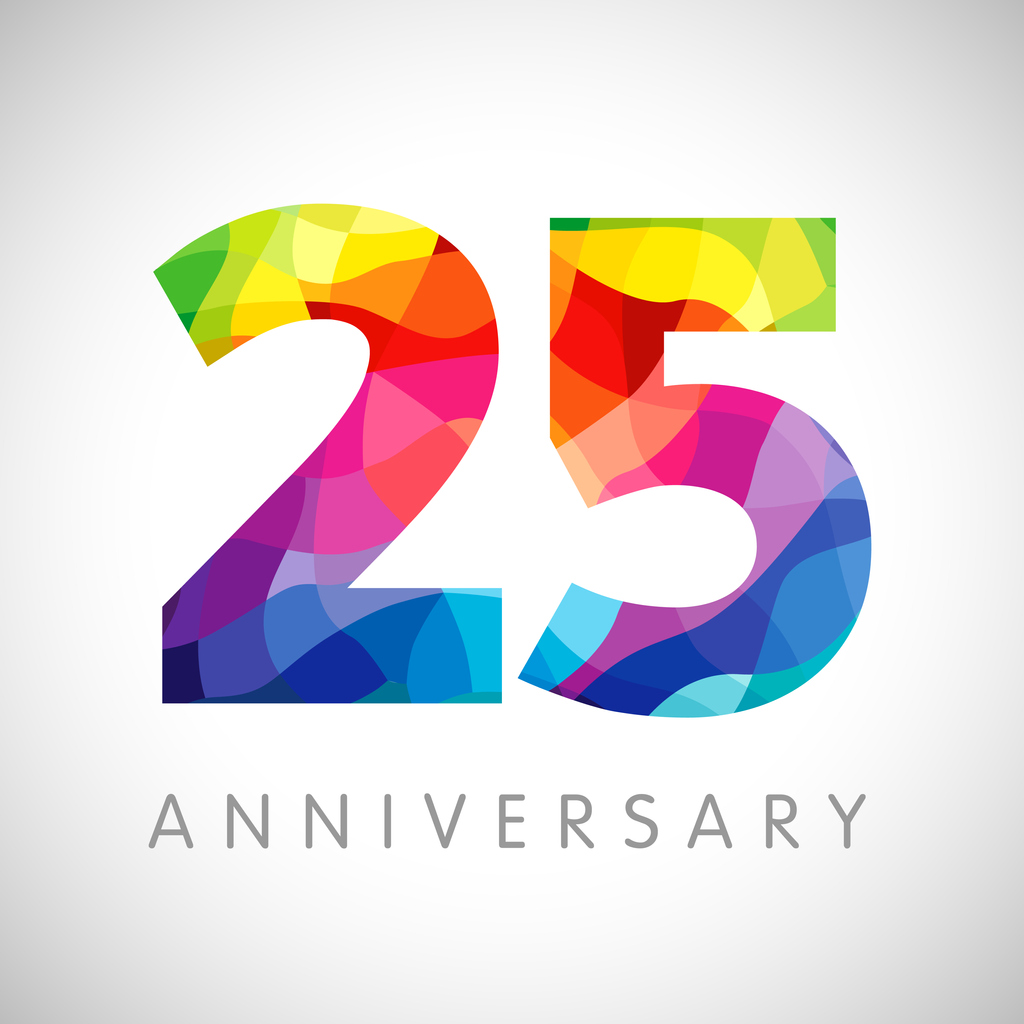 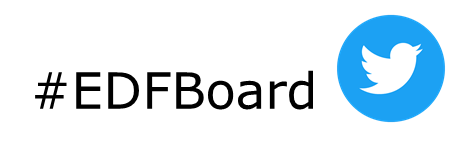 [Speaker Notes: Document and share our history and learning from the past 25 years
25 in big, multicolor letters. 
Visual identity (adapted logo, slogan)
Birthday celebration 
Webpage and blog posts about main events of the last 25 years]
Document and share our history and learning from the past 25 years
Podcast.
Short leaflet (2 pages) with main successes of the disability movement in the past 25 years.
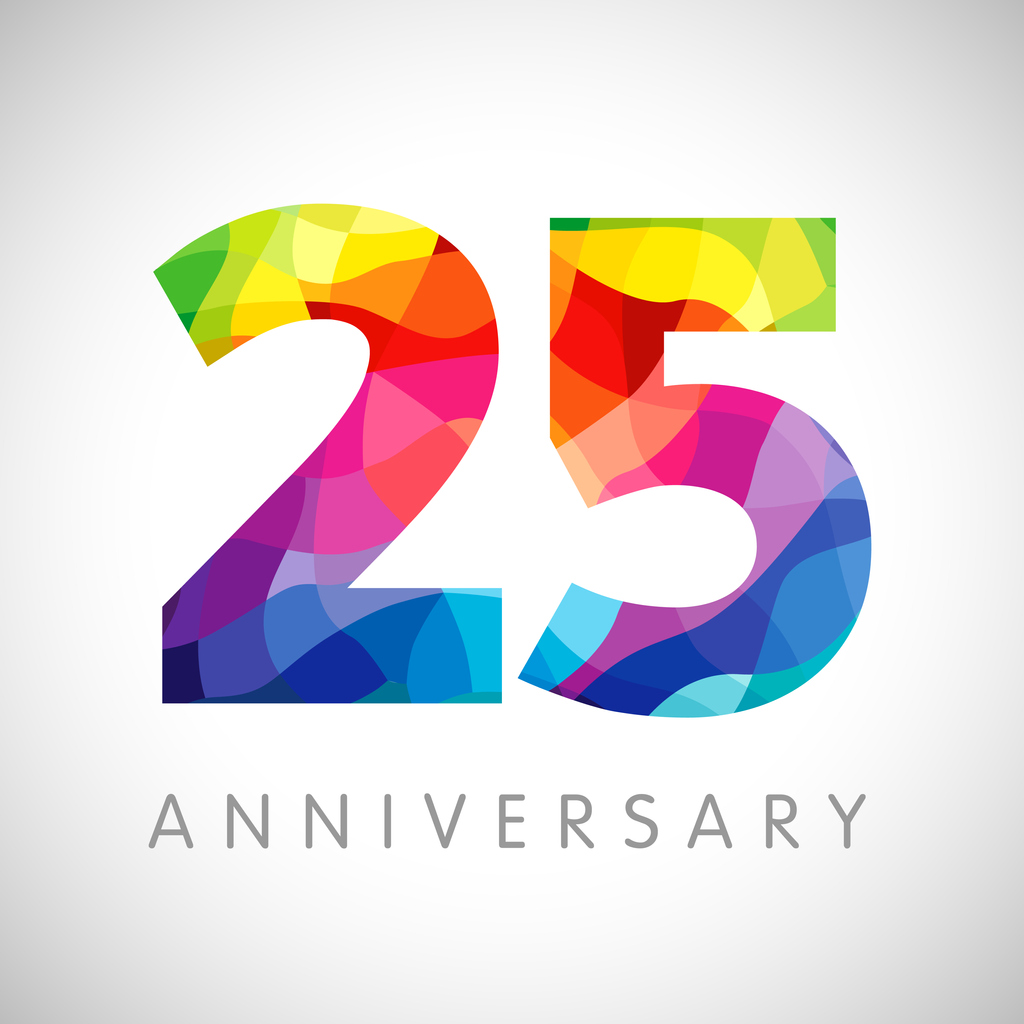 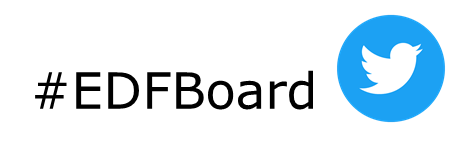 [Speaker Notes: Document and share our history and learning from the past 25 years
25 in big, multicolor letters. 
Podcast.
Short leaflet (2 pages) with main successes of the disability movement in the past 25 years]
Connect with our members and develop coordinated actions to achieve concrete commitments to advance the rights of persons with disabilities
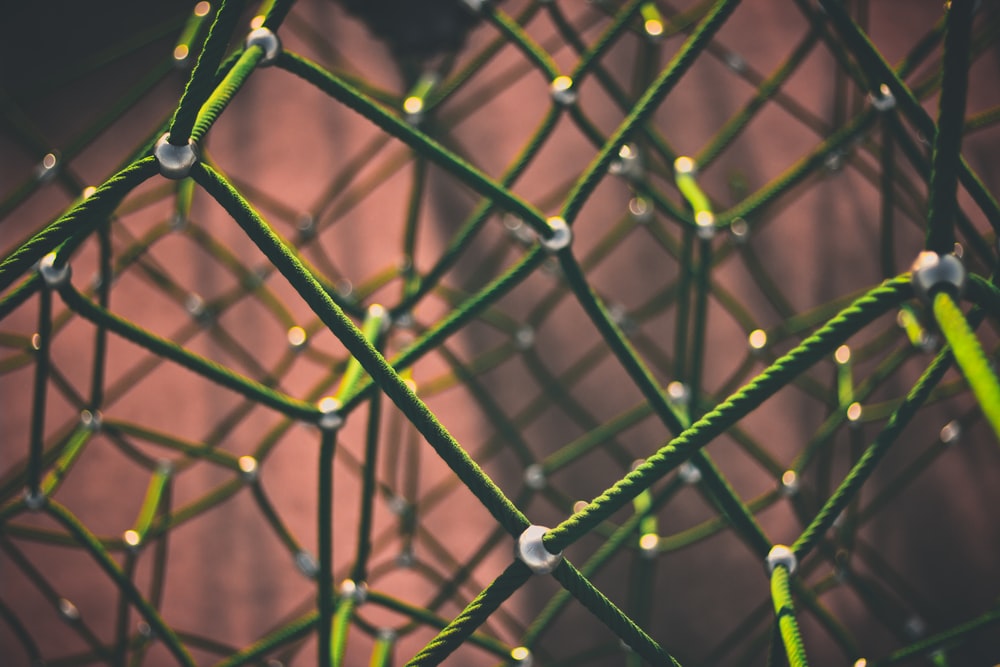 Coordinated Day of Action on Disability (EU and national level where possible)
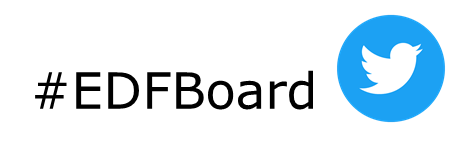 [Speaker Notes: Connect with our members and develop coordinated actions to achieve concrete commitments to advance the rights of persons with disabilities25 in big, multicolor letters. 
Coordinated Day of Action on Disability]
Refresh our agenda for the next 25 years
Manifesto 5th European Parliament of Persons with Disabilities
5th European Parliament of Persons with Disabilities
Video on what children with disabilities want for the future
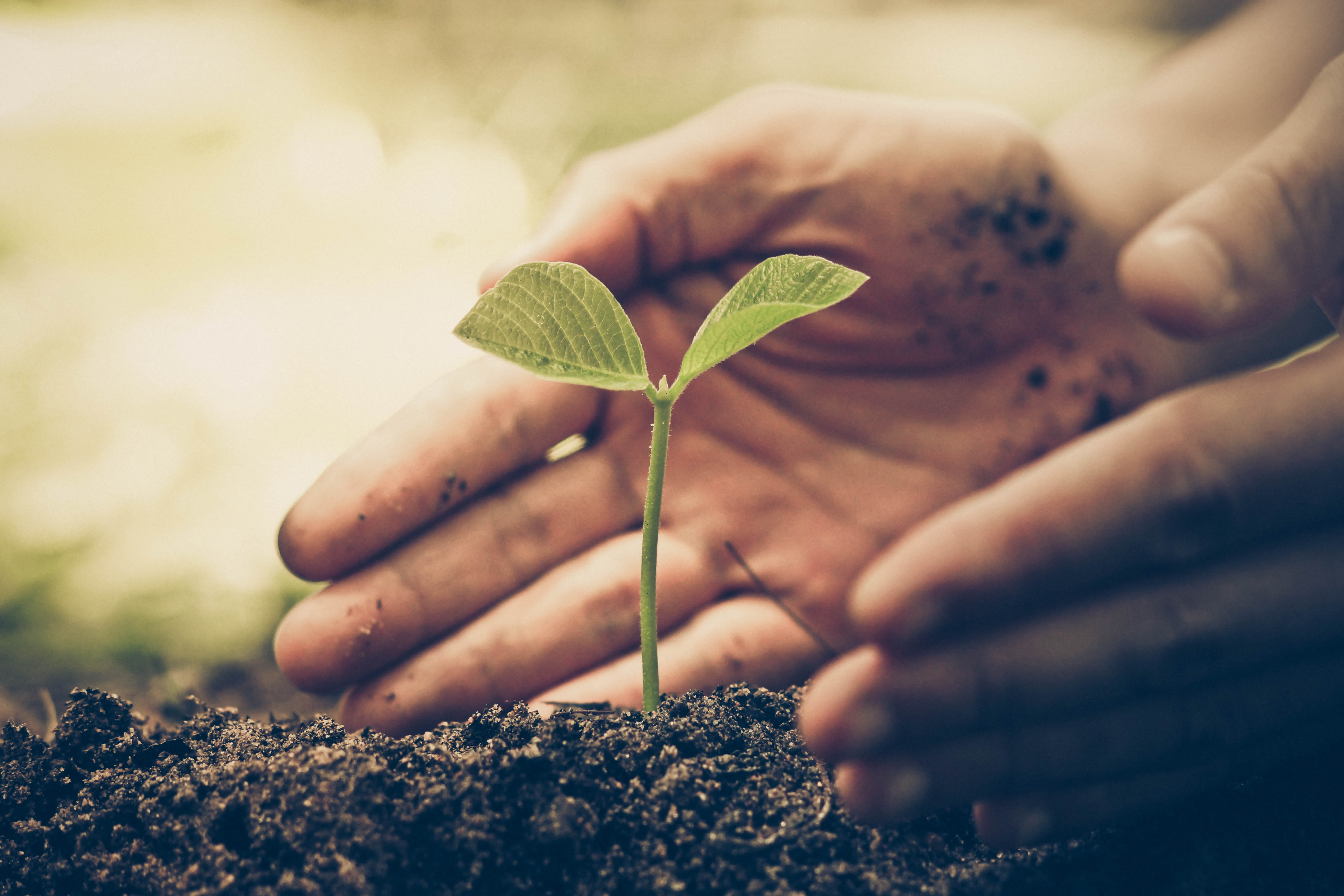 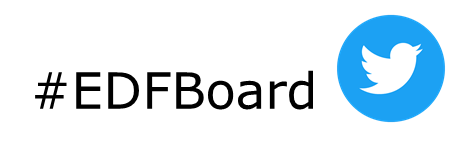 [Speaker Notes: Refresh our agenda for the next 25 years
Image: A small plant growing out of the earth and two hands circling it. 
Manifesto 5th European Parliament of Persons with Disabilities
5th European Parliament of Persons with Disabilities
Video on what children with disabilities want for the future]
Reach more persons with disabilities
Facebook group for persons with disabilities in Europe
Photo exhibition on past and future
 Translation of the leaflet in national languages
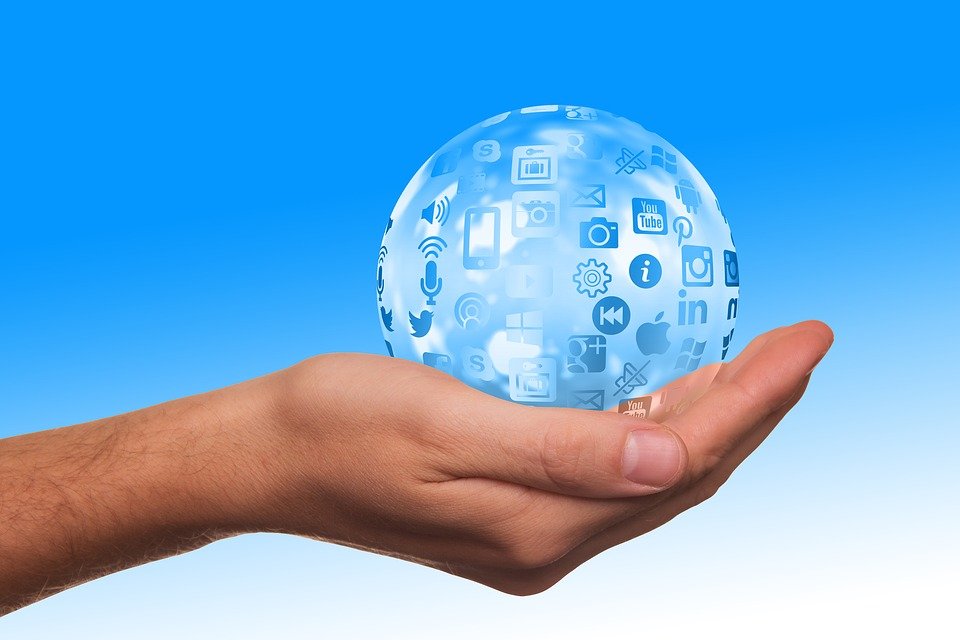 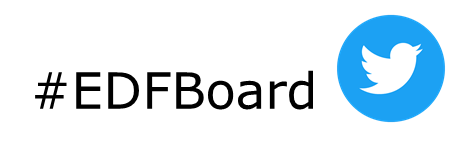 [Speaker Notes: Reach new audiences
Image: hand holding a globe with icons representing different forms of communication
Facebook group for persons with disabilities in Europe
 Photo exhibition on past and future
 Translation of the leaflet in national languages]
Next steps
Member survey (what would members like to engage with, and what kind of promotional materials or other support will be helpful)
Campaign calendar
Preparation of Day of Action on Disability
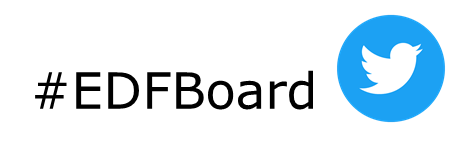 [Speaker Notes: Next steps
Member survey (what would members like to engage with, and what kind of promotional materials or other support will be helpful)
Campaign calendar
Preparation of Day of Action on Disability]
Questions for the board
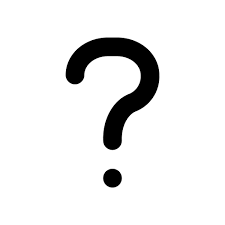 Do you have any general reactions or suggestions? 
Would you join the day of action on disability? When do you think is the best time to do it? Who would be the focal person responsible in your country? 
Will you celebrate any milestones next year in your organisation? How can we best support you? 
What do you think of the other activities?
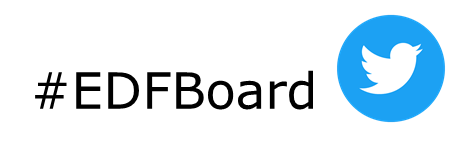 [Speaker Notes: Questions for the board
Do you have any general reactions or suggestions? 
Would you join the day of action on disability? When do you think is the best time to do it? Who would be the focal person responsible in your country? 
Will you celebrate any milestones next year in your organisation? How can we best support you? 
What do you think of the other activities?]
10. International cooperation – highlights of recent external evaluation (DOC-BOARD-21-07-08) 1/3
Background: EDF international cooperation strategy launched in 2019

Purpose: outline the scope of our work beyond the European region
 
External assessment (Spring):  
Review the progress on the implementation of the International Cooperation strategy
Provide with learning outcomes and suggested directions for EDF’s future work in this field
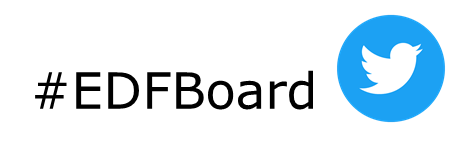 [Speaker Notes: Our strategy serves the following purposes: 
1.	Clarify the role of EDF in international cooperation - within the international disability movement and towards the UN structures and EU policy initiatives
2.	Formulate clear objectives
3.	Communicate to our members and partners the scope of our international work
4.	Define EDF’s approach to international cooperation projects]
10. International cooperation – highlights of recent external evaluation (DOC-BOARD-21-07-08) 2/3
Progress on the implementation of EDF’s International Cooperation strategy 
Very positive feedback
Suggestion to prioritize to better use resources 

Learning outcomes 
Influence on the EU has gained extraordinary power by bringing the combined viewpoints/voices of European DPOs together
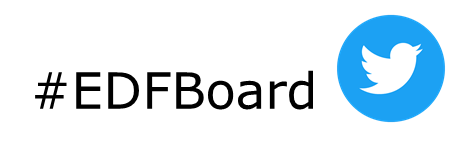 [Speaker Notes: Highlights of the assessment]
10. International cooperation – highlights of recent external evaluation (DOC-BOARD-21-07-08) 3/3
Suggested directions for EDF’s future work

Become the point of contact and reference to influence greatly the external action section of the new EU disability strategy

Questions for the board

Is there any comments/feedback you would like to add?
Is there any work/success in international cooperation in your organisation you would like to share?
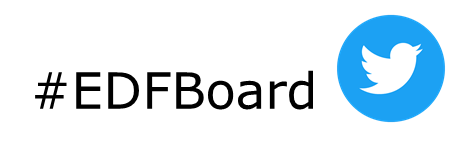 11.	EDF Data Protection Policy (for adoption) 	(DOC-BOARD-21-07-09)
Has been reviewed by the executive on May 28th
Developed with legal support to ensure alignment with Global Data Protection Regulation
Data Protection Officer- Muriel
Training for staff in January (planned to be annually)

Do you have questions or comments? 
Does the Board adopt the Data Protection Policy? 

After adoption it will be on the website.
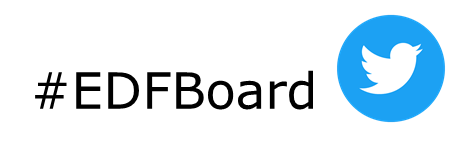 12.	EDF finances (DOC-BOARD-21-07-10)
On the expense side :

Staff costs are spent as planned
Travel costs are inexistant until to date
Service costs spending is not high but will reach the budget by the end of the year
Other direct costs are fine and should reach the budget by the end of the year
In order to spend some of the unused budget related to travel, we have requested to the Commission the possibility to shift some amount on Consultancy work and some other costs related to the 25th anniversary activities. We are awaiting news from the EC to engage this money
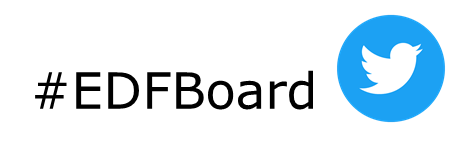 12.	EDF finances (DOC-BOARD-21-07-10)
On the income side:

EC income are fine (80 % of the 2021 grant has been received and we received the confirmation that the remaining 20 % of 2020 would be paid this month
Membership fees are still being paid by members (we received a few amounts every weeks). Reminders will be sent during the summer to members which have not paid yet
Corporate sponsors (Facebook, Microsoft, Siteimprove and possibly Apple) are being processed (invoices has been sent to sponsors).
Income related to projects have been received fine. The update on accounts and budget related to those will be updated in September.
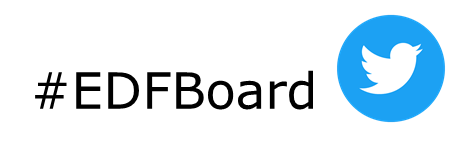 13.	Membership update
Reviewed members

29 National Councils (all are reviewed)
18 European NGO Full members 
10 Ordinary Member (all are reviewed)
3 Observer member
22 Associate members
In total 81 reviewed members
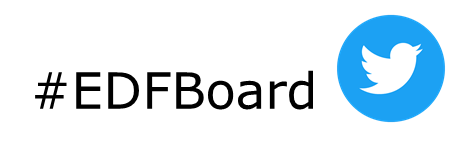 13.	Membership update
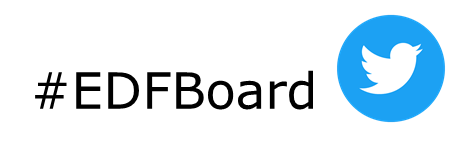 Members on Hold 

5 European NGOs 2 have been sent  a proposal to change membership category and the other 3 we expect changes to take place

Resignations or dissolutions 

2 member resigned one in 2019 and one in 2020
1 Members does not exist the organization was taken over by another and its objective changed

Members to be reviewed 

1 Full member, the organisation is moving its seat to another country and given the pandemic this process takes much longer then expected; changes of statutes applies as well 
5 Associate members that are have not yet responded despite the numerous e-mails sent
14. Meetings until the end of the year (DOC-BOARD-21-07-11)
September
16th Discussion on the future of the Disability Card: What kind of Card to we want? 
17th Executive committee meeting
October
7th Meeting of EDF and European members for coordination of 2022 work
November
19th Executive committee meeting
Board – to be decided 
December
2nd and 3rd European Day of Persons with Disabilities planned in cooperation with EDF, the EC and Access City Awards
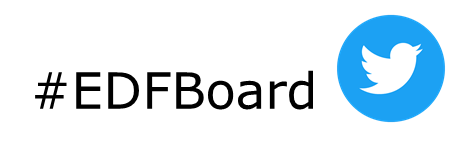 15.	Evaluation of the Board
Do people have points they would like to share openly now in evaluation of the Board meeting? 

Raquel will also send now an anonymous survey for you to fill in to give detailed feedback and suggestions for improvement.
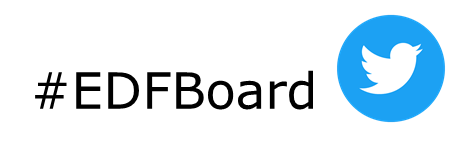 16.	Any other business
EDF future strategy- proposed by Pat Clarke
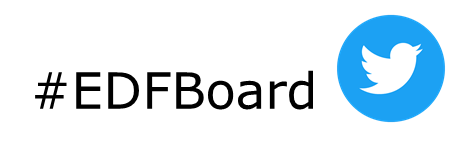 17.	Date of the next Board meeting
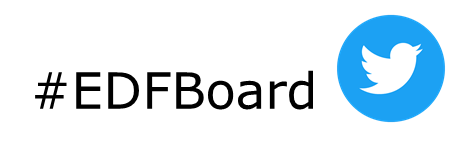 Thank you for your attention
The European Disability Forum
www.edf-feph.org 

Avenue des Arts 7-8, Bruxelles 1210, Belgium

Twitter: @MyEDF
Facebook: @MyEDF
Thank you to our interpreters.
[Speaker Notes: Thank you for your attention
The European Disability Forum
www.edf-feph.org
Avenue des Arts 7-8, Bruxelles 1210
Belgium
Twitter: @MyEdf
Facebook: @?]